Lecture starting soon
STATISTICSQuantitative Data Analysis in Applied Linguistics
LECTURE 4: 
INTRODUCTION TO DESCRIPTIVE STATISTICS
Moustafa Amrate
Department of English, University of Biskra
moustafa.amrate@univ-biskra.dz
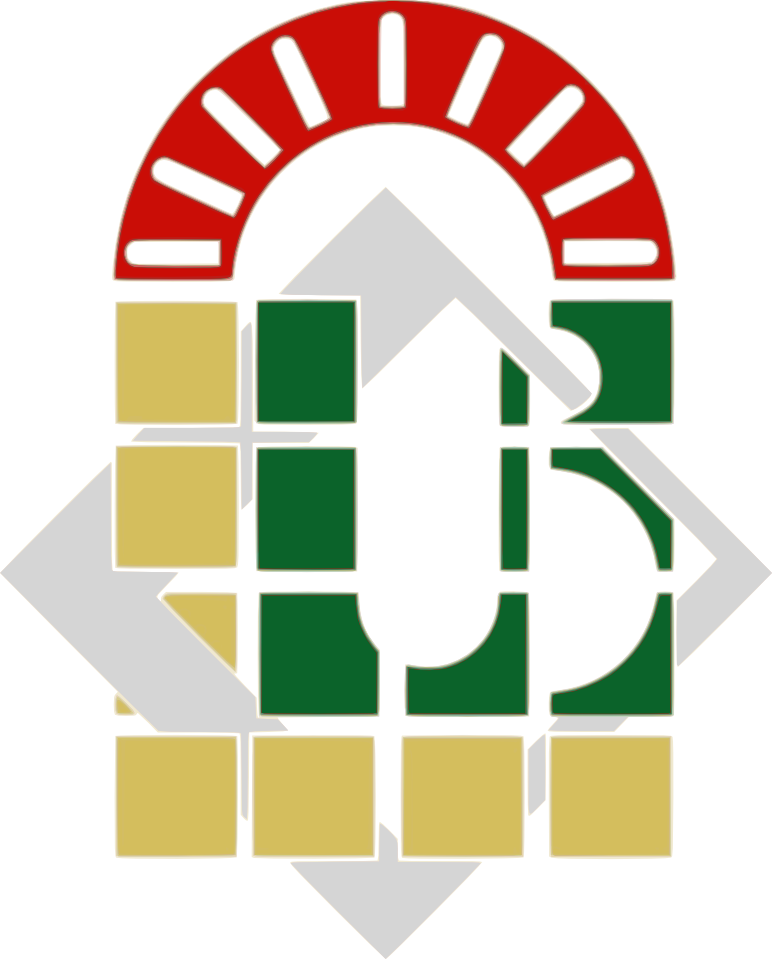 House keeping
Continuous assessment and TD mark
The final exam
“Descriptive statistics can help to provide a simple summary or overview of the data, thus allowing researchers to gain a better overall understanding of the data set” 
(Mackey & Gass, 2005, p. 292)
Inferential statistics
This lecture will present an overview of three different types of descriptive statistics: 

Measures of frequency

Measures of central tendency

Measures of variability or dispersion (spread)
1) Measures of frequency
Measures of frequency are used to indicate how often a particular behavior or phenomenon occurs. 

Example
L2 researchers might be interested in tallying how often learners make errors in forming the past tense.
Visualizing measures of frequency
Frequencies can be preliminarily visualized through a table format where the researcher presents frequencies and percentages.
Visualizing measures of frequency
ExampleThe frequency of phonemic pronunciation errors made by beginner EFL students..
Visualizing measures of frequency
The following APA table, for example, presents the frequency of phonemic pronunciation errors made by beginner EFL students in a spontaneous speech task.
Nominal data
Ordinal data
Ratio/ interval data
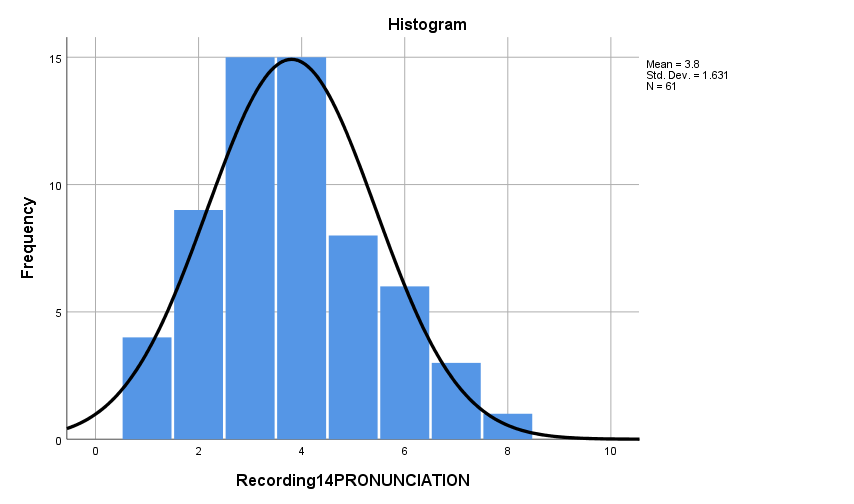 Demonstration
2) Measures of central tendency
Second language researchers often use one or more measures of central tendency to provide precise quantitative information about the typical behavior of learners with respect to a particular phenomenon.

There are three commonly used measures of central tendency, namely: 1) the mode, 2) the median, and 3) the mean.
A) The mode:
The most frequent score obtained by a particular group of learners. 

For example, if the ESL proficiency test scores recorded for a group of students were 92, 78, 92, 74, 89, and 80, the mode would be ----??
A) The mode:
The most frequent score obtained by a particular group of learners. 

For example, if the ESL proficiency test scores recorded for a group of students were 92, 78, 92, 74, 89, and 80, the mode would be 92 because two students in this sample obtained that score.
B) The median:
The score at the center of the distribution—that is, the score that splits the group in half. 
For example, in our series of ESL proficiency test scores (92, 78, 92, 74, 89, and 80), the median is ----??
B) The median:
The score at the center of the distribution—that is, the score that splits the group in half. 
For example, in our series of ESL proficiency test scores (92, 78, 92, 74, 89, and 80), we would find the median by first ordering the scores (74, 78, 80, 89, 92, 92) and then finding the score at the center. Since we have an even number of scores in this case (i.e., six), we would take the midpoint between the two middle scores (80 and 89), or 84.5.
C) The mean (average):
Derived from adding up all the numbers (Sum) and dividing by the total number of observations (e.g., participants). The following table presents the formulas needed for calculating the mean.
For our scores (92, 78, 92, 74, 89, and 80), the mean would be ----??
For our scores (92, 78, 92, 74, 89, and 80), the mean would be the sum of all scores divided by the number of observations, or (505 /6 =) 84.17. 

It should be kept in mind that even though the mean is commonly used, it is sensitive to extreme scores especially if the number of participants is small.
Demonstration
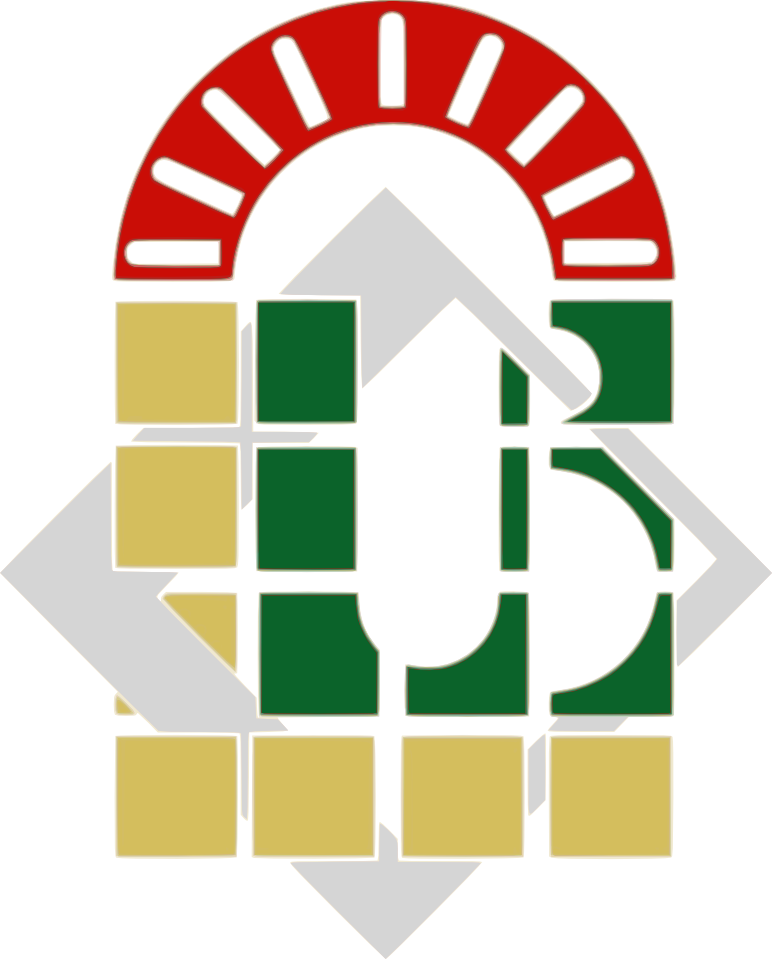 ANY QUESTIONS?
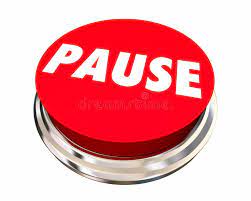 3) Measures of spread (dispersion):
“Measures of dispersion describe variability of the numeral data away from the central tendency” (Phakiti, 2010, p. 44) . 

“Measures of dispersion [particularly standard deviation] can serve as a quality control for measures of central tendency; the smaller the standard deviation, the better the mean captures the behavior of the sample.” (Mackey & Gass, 2015, p. 303)1.
3) Measures of spread (dispersion):
In statistics, there are two main measures of dispersion, the variance and standard deviation.
A) The variance:
The variance is a measure of how far a set of numbers is spread out from their average value. The more spread the data, the larger the variance is in relation to the mean.
A) The variance:
The mean
Variance formula
B) The Standard deviation (SD):
The standard deviation “is the average point from the mean which indicates on average how much the individual scores spread around the mean.” (Phakiti, 2010, p. 44).
B) The Standard deviation (SD):
Standard deviation (SD) formula
Visualization
Phonetics scores by gender
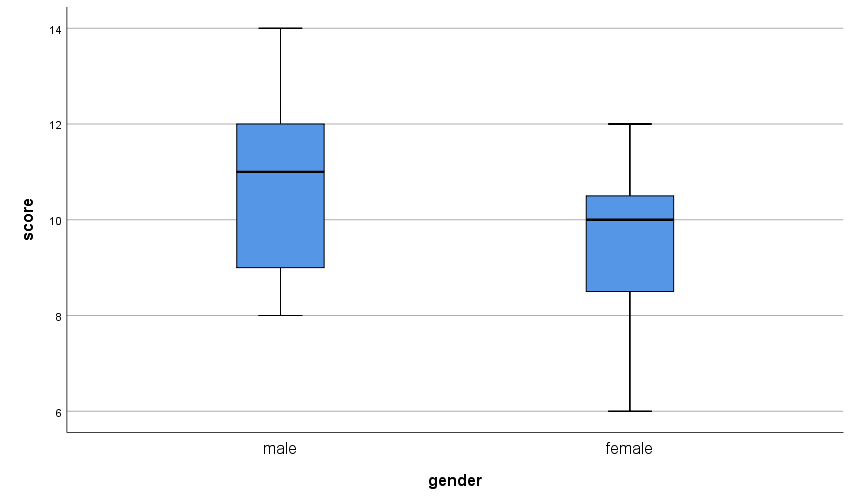 Demonstration
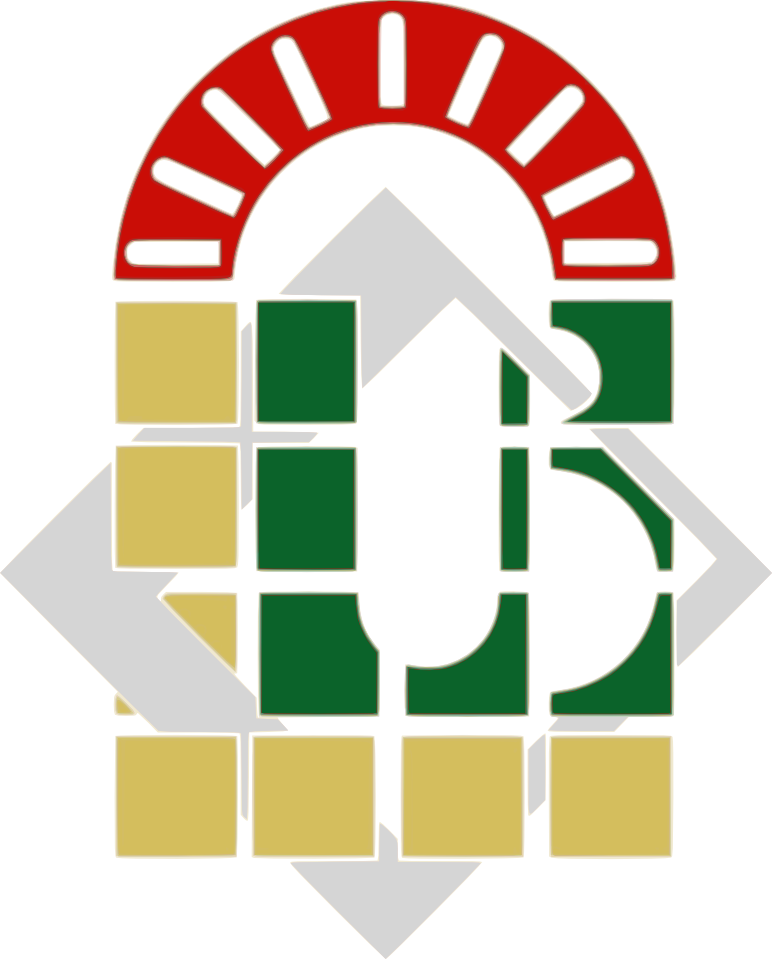 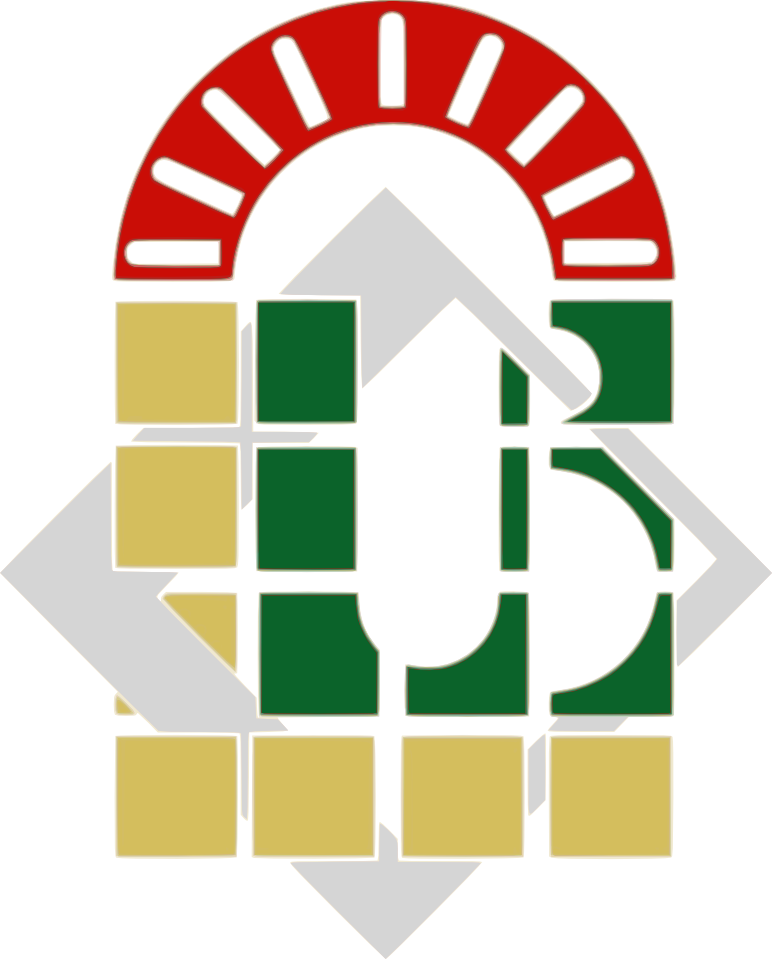 ANY QUESTIONS?
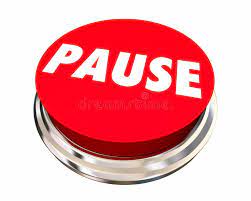 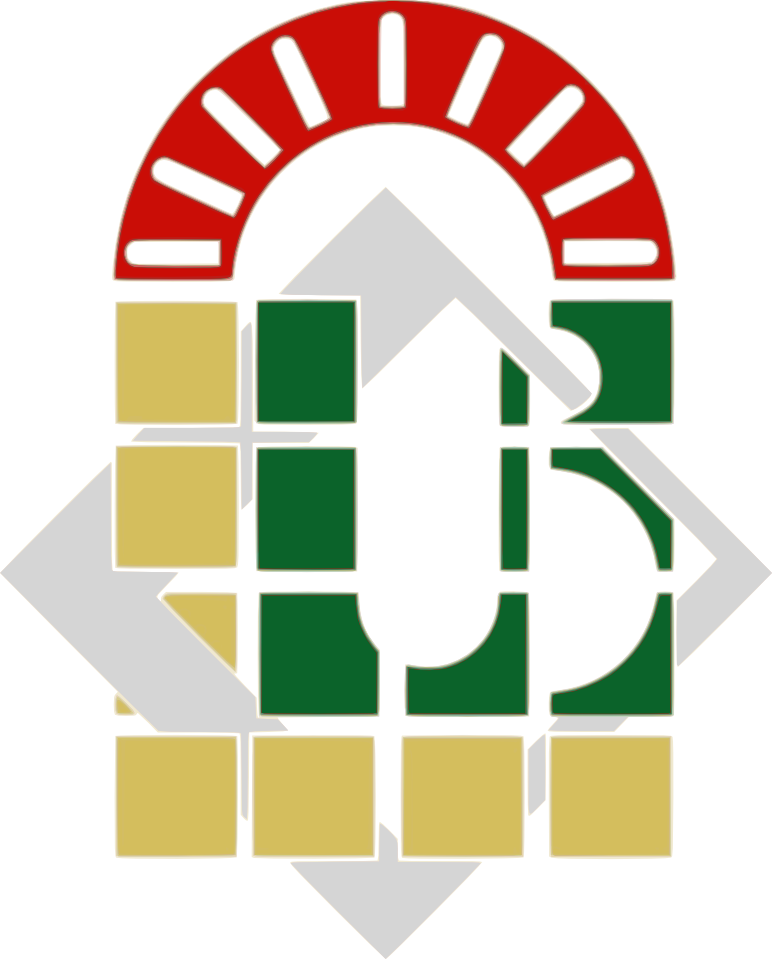 Thank you for attending!
Q& A